Портфолиопедагогической деятельности преподавателя ГБПОУ РС (Я) «Якутский сельскохозяйственный техникум» Павлова Ивана Николаевичапретендента на 1 категорию в 2022 г.
Павлов Иван Николаевич
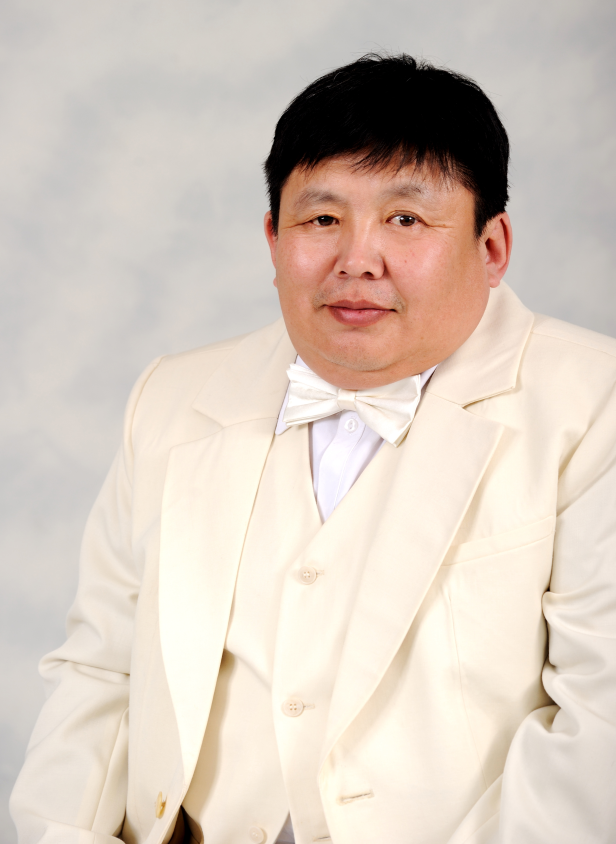 Предметы: «Основы социологии и политологии», «Основы философии», «История»;
Образование – высшее
Якутский государственный университет имени М. К. Аммосова, «Историк», «Преподаватель» 1996 год; 
ИДПО и ПК "Преподаватель философии в высшей школе" Диплом о профессиональной переподготовке с 01.07. по 24.09.2020.
Предметы: ОГСЭ.01 «Основы философии», ОГСЭ.02 «История», БД.05 «История;
Стаж педагогической деятельности: 27 лет 11 мес.
1. Результаты повышения квалификации по профилю педагогической деятельности
Освоил курсы повышения квалификации  684 ч.:
Курсы по оказанию первой медицинской помощи в объеме 16 часов.  ГКУ РС(Я) РЦМК УМЦ «Школа медицины катастроф». 02.06.2017 г.
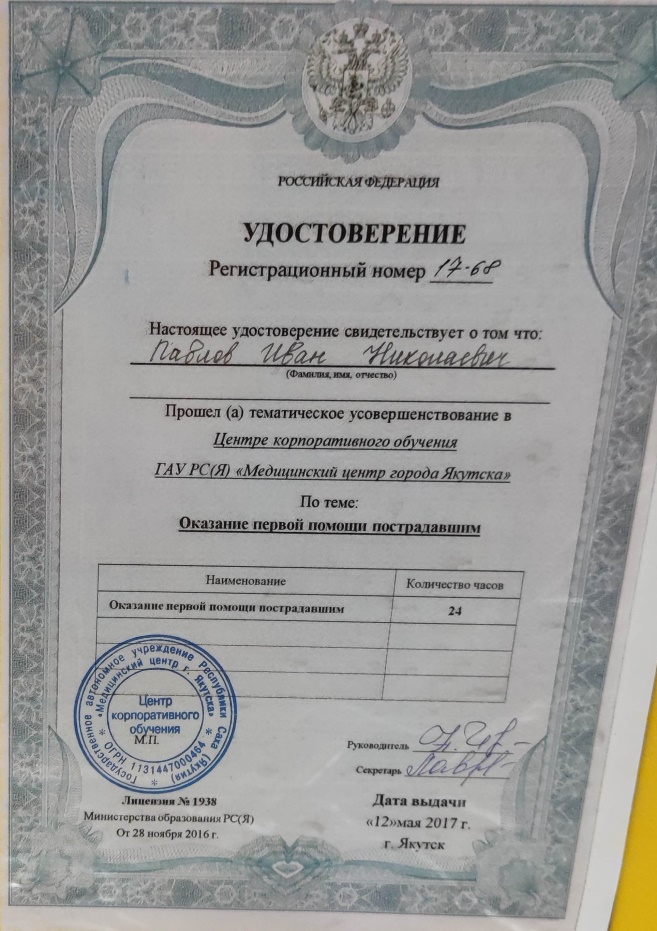 1. Результаты повышения квалификации по профилю педагогической деятельности
Курсы 27-29.04.2020 ГАУ ДПО РС (Я) «ИПРО» в объеме 16 часов «Научно-исследовательская деятельность: проектирование, планирование, технологии» Удостоверение о ПК № 140400030263.
КПК ГБПОУ РС (Я) «ЯИПК» в объеме 16 часов «Организация учебного процесса в дистанционном формате»  27-29.04.2020. Удостоверение о ПК № 142406291702.
1. Результаты повышения квалификации по профилю педагогической деятельности
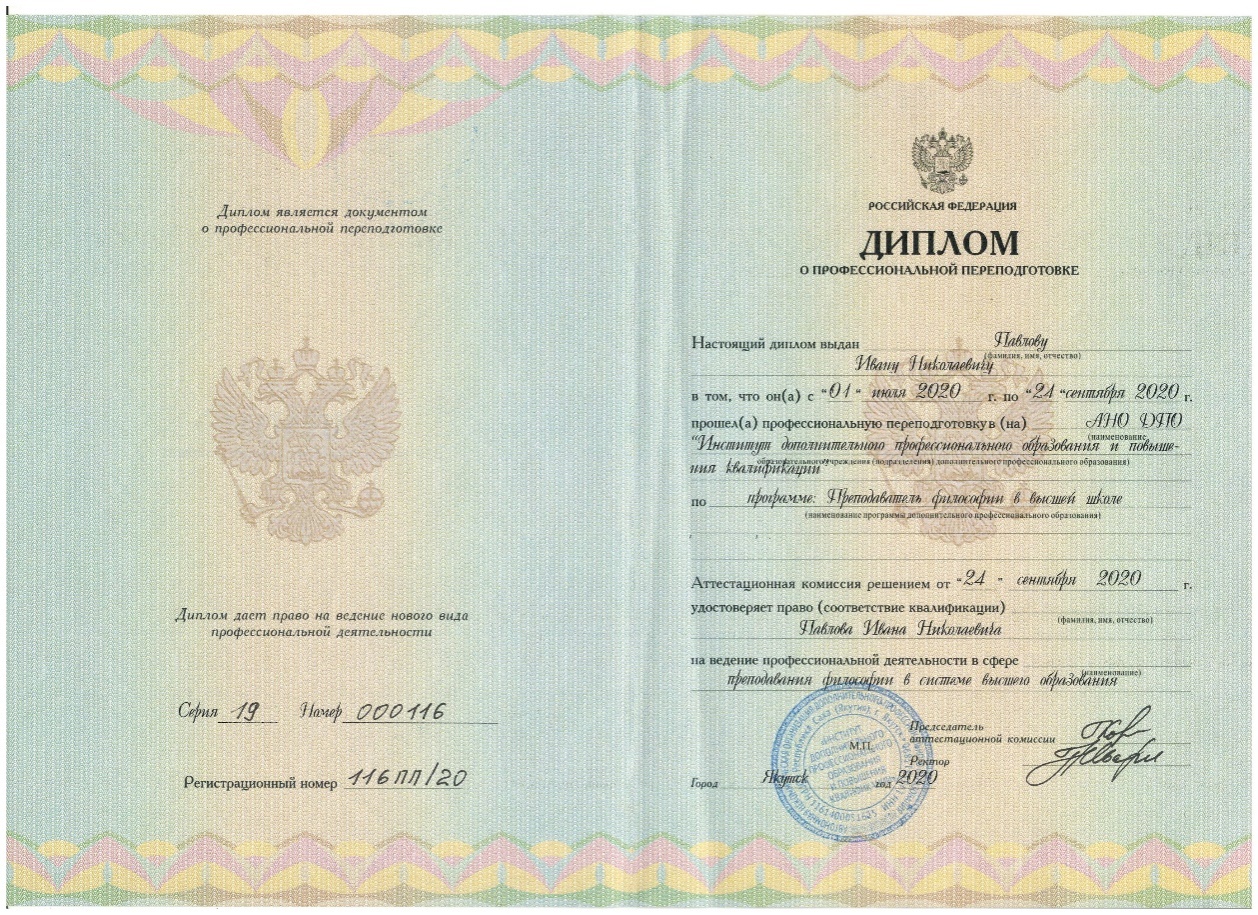 Диплом о профессиональной переподготовке с 01.07. по 24.09. 2020  в ИДПО и ПК "Преподаватель философии в высшей школе" в объеме 400 часов. 24.09.2020. Серия 19 № 000116 рег. № 116 ПП/20.
1. Результаты повышения квалификации по профилю педагогической деятельности
Курсы 27-29.04.2020 ГАУ ДПО РС (Я) «ИПРО» в объеме 16 часов «Научно-исследовательская деятельность: проектирование, планирование, технологии» Удостоверение о ПК № 140400030263.
КПК ГБПОУ РС (Я) «ЯИПК» в объеме 16 часов «Организация учебного процесса в дистанционном формате»  27-29.04.2020. Удостоверение о ПК № 142406291702.
1. Результаты повышения квалификации по профилю педагогической деятельности
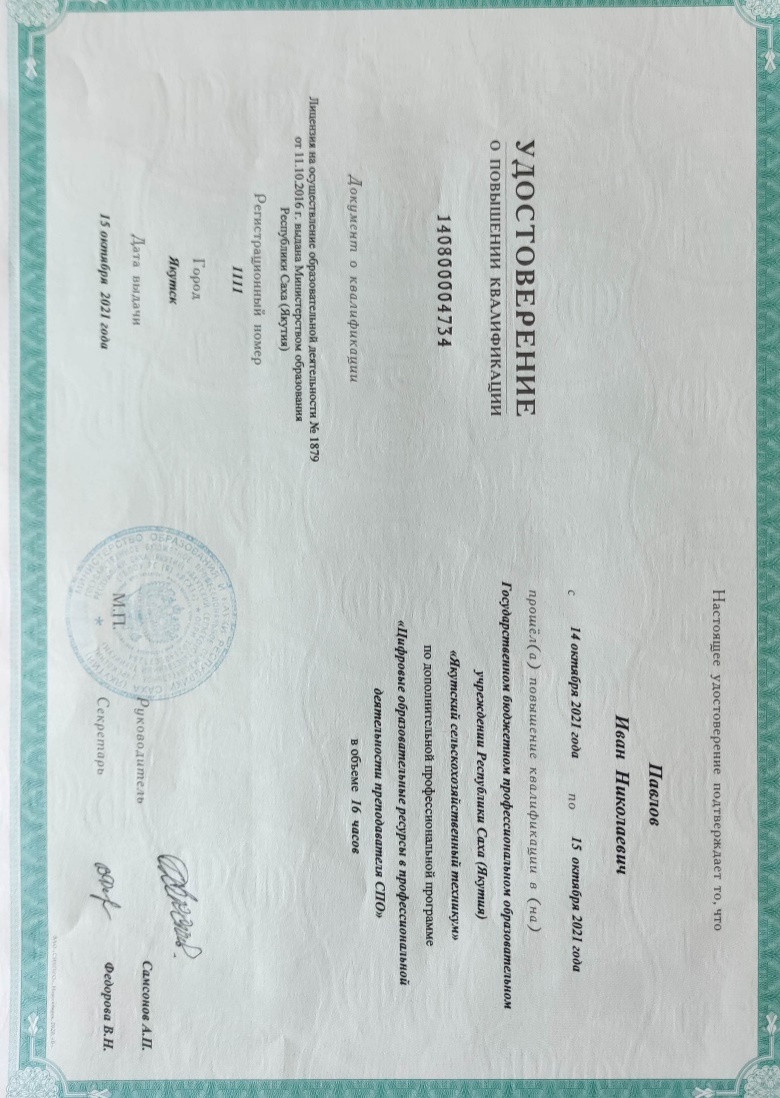 КПК ГБПОУ РС (Я) «ЯСХТ» «Цифровые образовательные ресурсы в профессиональной деятельности преподавателя СПО» в объеме 16 часов. удостоверение 140800004734 15 октября 2021 года.
2.3.3. Качество знаний обучающихся по программам ПССЗ по дисциплинам составляет в %:За 4 года с 2017-2021 уч. года:
Качество знаний обучающихся по обучаемым программам БД.05 История в среднем  составляет 86,8 % при успеваемости 94,3 %;
Качество знаний обучающихся по обучаемым программам ОГСЭ.02 История в среднем составляет 77,7 % при успеваемости 92,6%;
Качество знаний обучающихся по обучаемым программам ОГСЭ.01 Основы философии в среднем составляет 85,3 % при успеваемости 98,1 %. (Приложение 1)
2.3.3. Качество знаний обучающихся по программам ПССЗ по дисциплинам составляет в %:За 4 года с 2017-2021 уч. года:(Приложение 1) ОГСЭ.02 История
2.3.3. Качество знаний обучающихся по программам ПССЗ по дисциплинам составляет в %:За 4 года с 2017-2021 уч. года:(Приложение 1) ОГСЭ.02 История
2.3.3. Качество знаний обучающихся по программам ПССЗ по дисциплинам составляет в %:За 4 года с 2017-2021 уч. года:(Приложение 1) ОГСЭ.01 Основы философии
2.3.3. Качество знаний обучающихся по программам ПССЗ по дисциплинам составляет в %:За 4 года с 2017-2021 уч. года:(Приложение 1) БД.01 История
3.3.3. По итогам мониторинга положительных результатов в освоении образовательных программ достигли 100 % обучающихся, качества  по дисциплинам:
4.3. Обучающиеся становятся призерами/победителями  окружных мероприятий; участвуют в областных, всероссийских/международных мероприятиях
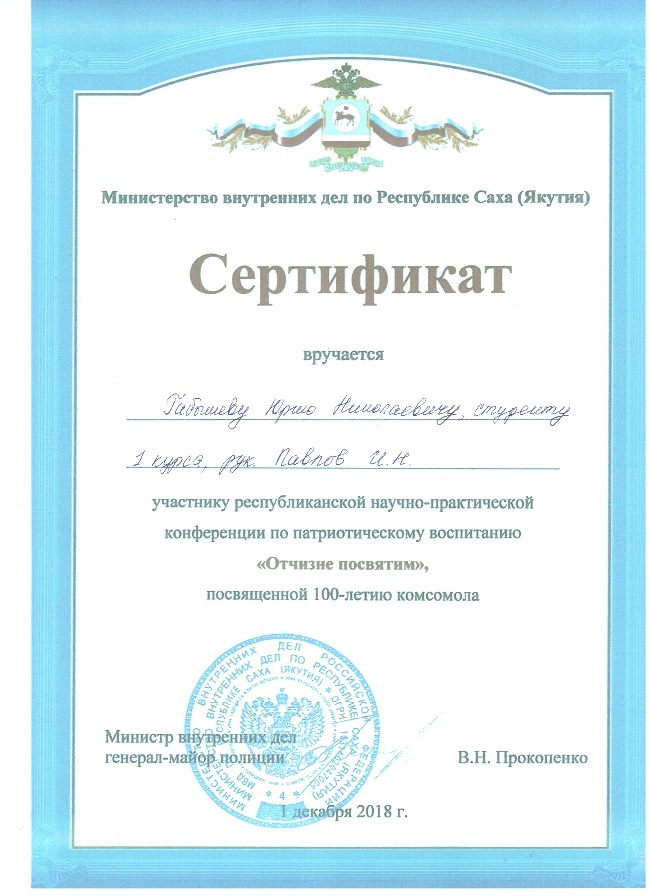 Габышев Юрий Николаевич Республиканский НПК по патриотическому воспитанию «Отчизне посвятим», посвященной 100-летию комсомола. Сертификат от министра МВД РС (Я) В.Н. Прокопенко в 2020 г.
III место сборной ЯСХТ в городской Ежегодной интеллектуальной игре «Музей – хранитель времени» в 2019 г.
5.3. Аналитически обосновал выбор новых образовательных технологий, применяемых при решении задач урочной/внеурочной деятельности, и представил результаты их эффективного использования; методические материалы, разработанные педагогическим работником с применением новых образовательных технологий, размещены на официальных сайтах.
Проведение урока-экскурсии для студентов в мультимедийном историческом парке «Россия – Моя история» для студентов по специальности «Земельно-имущественные отношения» групп 1 – ЗиО «А» и «Б». 15.11.2017 г. 
Выступление «Изучение противоречивых процессов развития сельского хозяйства в СССР и РФ в кон. XX – нач. XXI вв. на уроках истории для студентов СПО.» // Материалы НПК  «Современное состояние и  приоритетные направления в развитии сельского хозяйства» направление «Аграрное образование  -  основа развития сельского хозяйства» 2018 г.  
Первый открытый онлайн урок в истории ПОО в гр. 1 зем в формате Zoom Конференция. Урок №55 «Успехи и проблемы развития социалистического Китая на современном этапе». 29.04.2020 г.
5.3. Аналитически обосновал выбор новых образовательных технологий, применяемых при решении задач урочной/внеурочной деятельности, и представил результаты их эффективного использования; методические материалы, разработанные педагогическим работником с применением новых образовательных технологий, размещены на официальных сайтах.
Преподавателем используются на уроках следующие образовательные технологии:
Использование ИКТ, Zoom-конференция, «Сетевой город» в преподавании истории и основ философии.
Использование электронного УМК Google Classroom» в дистанционной форме обучения, согласно календарно-тематическому плану. (Приложение 2)
Публикации статьи «Создание преподавателем цифровых образовательных ресурсов: эффективное использование мультимедийных технологий в коллаборации» // Проблемы и перспективы реализации компетентностного подхода к обучению в учреждениях среднего профессионального образования : материалы педагогических чтений, г. Якутск, 25 ноября 2021 г. /составители: М. К. Тимофеева, Л.Е. Копырина. - Якутск, 2021. С. 47-50. https://ysxt.ru/wp-content/uploads/2021/03/sbornik-materialov-pedagogicheskih-chtenij-2021-g.-kopiya.pdf
Работа со студентами
Посещение мультимедийного исторического парка «Россия – Моя история» со студентами по специальности «Агрономия» группы 1 – Агро 27.10.2017.
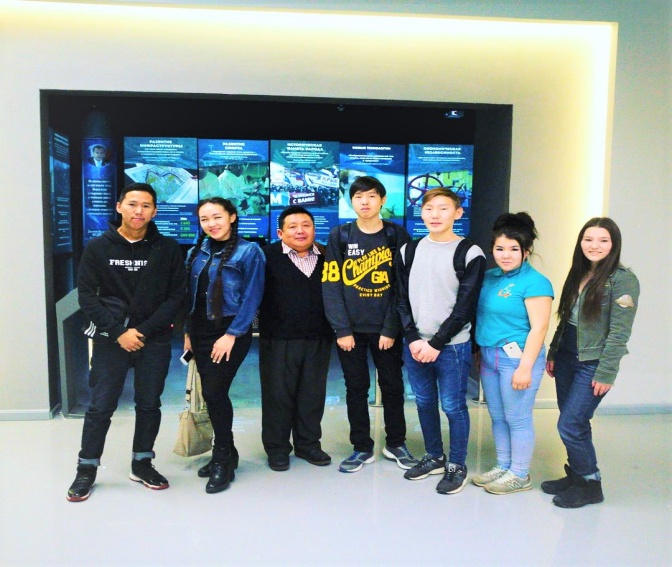 5.3. Аналитически обосновал выбор новых образовательных технологий, применяемых при решении задач урочной/внеурочной деятельности, и представил результаты их эффективного использования; методические материалы, разработанные педагогическим работником с применением новых образовательных технологий, размещены на официальных сайтах. Приложение 2.
Электронно-методический учебный  комплекс Павлова И.Н.(Гугл-Классруум):
БД.05 История 24 уроков. Код курса: https://classroom.google.com/c/MTU5MjYxMjcxNDI2?cjc=hugjpbt Протокол № 7 от 10 марта 2021. Председатель ЦК: Олесова О.С.
БД.05 История II полугодие. 35 уроков. Код курса: https://classroom.google.com/c/MjI0NTQ0MjkxNjE1?cjc=6bqzzd6 Протокол № 7 от 10 марта 2021. Председатель ЦК: Олесова О.С.
ОГСЭ.02 История. Новейшая история России и зарубежных стран. 23 урока. Код курса: https://classroom.google.com/c/MTUyOTg4NDE4MTIz?cjc=whggy4v Протокол № 7 от 10 марта 2021. Председатель ЦК: Олесова О.С.
ОГСЭ.01 Основы философии. 24 урока. Код курса: https://classroom.google.com/c/MTU5NDY1Njc1MDUz?cjc=hotf7yt Протокол № 7 от 10 марта 2021. Председатель ЦК: Олесова О.С.
6.3. Преподаватель разработал (составил) в соответствии с требованиями учебно-методический комплекс, методические рекомендации, отражающие использование им новых образовательных (производственных) технологий, фонд оценочных средств.
ФОС по учебной дисциплине ОГСЭ.01  Основы философии по специальностям:  36.02.02. Зоотехния, 19.02.07 Технология молока и молочных продуктов,  35.02.06 Технология производства и переработки сельскохозяйственной продукции, 35.02.01 Лесное и лесопарковое хозяйство, 35.02.05. Агрономия, 35.02.16 Эксплуатация и ремонт сельскохозяйственной техники и оборудования,  36.02.02. Зоотехния, 36.02.01 Ветеринария. Июнь 2019. Июнь 2019. Председатель ЦК: Охлопкова Е.П.
ФОС по учебной дисциплине ОГСЭ.02  История по специальностям: 36.02.02. Зоотехния, 19.02.07 Технология молока и молочных продуктов,  35.02.06 Технология производства и переработки сельскохозяйственной продукции, 35.02.01 Лесное и лесопарковое хозяйство, 35.02.05. Агрономия, 35.02.16 Эксплуатация и ремонт сельскохозяйственной техники и оборудования,  36.02.02. Зоотехния, 36.02.01 Ветеринария. Июнь 2019. Председатель ЦК: Охлопкова Е.П.
6.3. Преподаватель разработал (составил) в соответствии с требованиями учебно-методический комплекс, методические рекомендации, отражающие использование им новых образовательных (производственных) технологий, фонд оценочных средств.
Методические указания по выполнению самостоятельной работы по учебной дисциплине ОГСЭ.02 История образовательной программы по специальностям СПО: 36.02.02. Зоотехния, 19.02.07 Технология молока и молочных продуктов,  35.02.06 Технология производства и переработки сельскохозяйственной продукции, 35.02.01 Лесное и лесопарковое хозяйство, 35.02.05. Агрономия, 35.02.16 Эксплуатация и ремонт сельскохозяйственной техники и оборудования,  36.02.02. Зоотехния, 36.02.01 Ветеринария. Июнь 2019.Председатель ЦК: Охлопкова Е.П.
Методические указания по выполнению самостоятельной работы по учебной дисциплине ОГСЭ.01 Основы философии образовательной программы по специальностям СПО: 36.02.02. Зоотехния, 19.02.07 Технология молока и молочных продуктов,  35.02.06 Технология производства и переработки сельскохозяйственной продукции, 35.02.01 Лесное и лесопарковое хозяйство, 35.02.05. Агрономия, 35.02.16 Эксплуатация и ремонт сельскохозяйственной техники и оборудования,  36.02.02. Зоотехния, 36.02.01 Ветеринария. Июнь 2019.Председатель ЦК: Охлопкова Е.П.
6.3. Преподаватель разработал (составил) в соответствии с требованиями учебно-методический комплекс, методические рекомендации, отражающие использование им новых образовательных (производственных) технологий, фонд оценочных средств.
Рабочая программа по ОГСЭ.01 Основы философии для специальностей 36.02.01 Ветеринария, 36.02.02 Зоотехния, 35.02.16 Эксплуатация и ремонт сельскохозяйственной техники и оборудования, 35.02.05 Агрономия, 35.02.01 Лесное и лесопарковое хозяйство, 35.02.06 Технология молока и молочных продуктов, 35.02.06 Технология производства и переработки сельскохозяйственной продукции. Протокол № 9 от 15 июня 2020. Председатель ЦК: Олесова О.С.
Рабочие программы по ОГСЭ. 02 История для специальностей 36.02.01 Ветеринария, 36.02.02 Зоотехния, 35.02.16 Эксплуатация и ремонт сельскохозяйственной техники и оборудования, 35.02.05 Агрономия, 35.02.01 Лесное и лесопарковое хозяйство, 35.02.06 Технология молока и молочных продуктов, 35.02.06 Технология производства и переработки сельскохозяйственной продукции, 21.02.04 Землеустройство. Протокол № 9 от 15 июня 2020. Председатель ЦК: Олесова О.С.
Рабочие программы по БД. 04 История для специальности 21.02.04 Землеустройство, 21.02.05 Земельно-имущественные отношения. Протокол № 9 от 15 июня 2020. Председатель ЦК: Олесова О.С.
Рабочие программы по БД. 05 Обществознание для специальности 21.02.04 Землеустройство, 21.02.05 Земельно-имущественные отношения. Протокол № 9 от 15 июня 2020. Председатель ЦК:  Олесова О.С.
7.2. В межаттестационный период представил опыт собственной педагогической деятельности на республиканском уровне, имеет авторские публикации;
Методическая разработка по проведению открытого урока «Что такое История?» для студентов по специальности «Землеустройство» гр 1 – Зем. Протокол № 9 от 5 мая 2017г. Павлов И. Н. распространяет опыт по методике преподавания истории по дистанционному обучению.
Публикация статьи «Создание преподавателем цифровых образовательных ресурсов: эффективное использование мультимедийных технологий в коллаборации» // Проблемы и перспективы реализации компетентностного подхода к обучению в учреждениях среднего профессионального образования : материалы педагогических чтений, г. Якутск, 25 ноября 2021г. /составители: М. К. Тимофеева, Л.Е. Копырина. - Якутск, 2021. С. 47-50. https://ysxt.ru/wp-content/uploads/2021/03/sbornik-materialov-pedagogicheskih-chtenij-2021-g.-kopiya.pdf
7.3. В межаттестационный период представила опыт собственной педагогической деятельности на всероссийском, международном уровне, имеет авторские публикации.
Тесты «Образование Якутской АССР» в электронной газете Саха печати http//sakha-pechat/100-let-so-dnya-obrazovaniya-yassr-chto-vy-zn в 1919 г.
Преподаватель создал и использует  учебный Ютуб-канал Youtubereducation https://www.youtube.com/channel/UC4RrtWBkcdBIZBf2vKqY4OA  (Приложение 3)
7.3. В межаттестационный период представила опыт собственной педагогической деятельности на всероссийском, международном уровне, имеет авторские публикации.
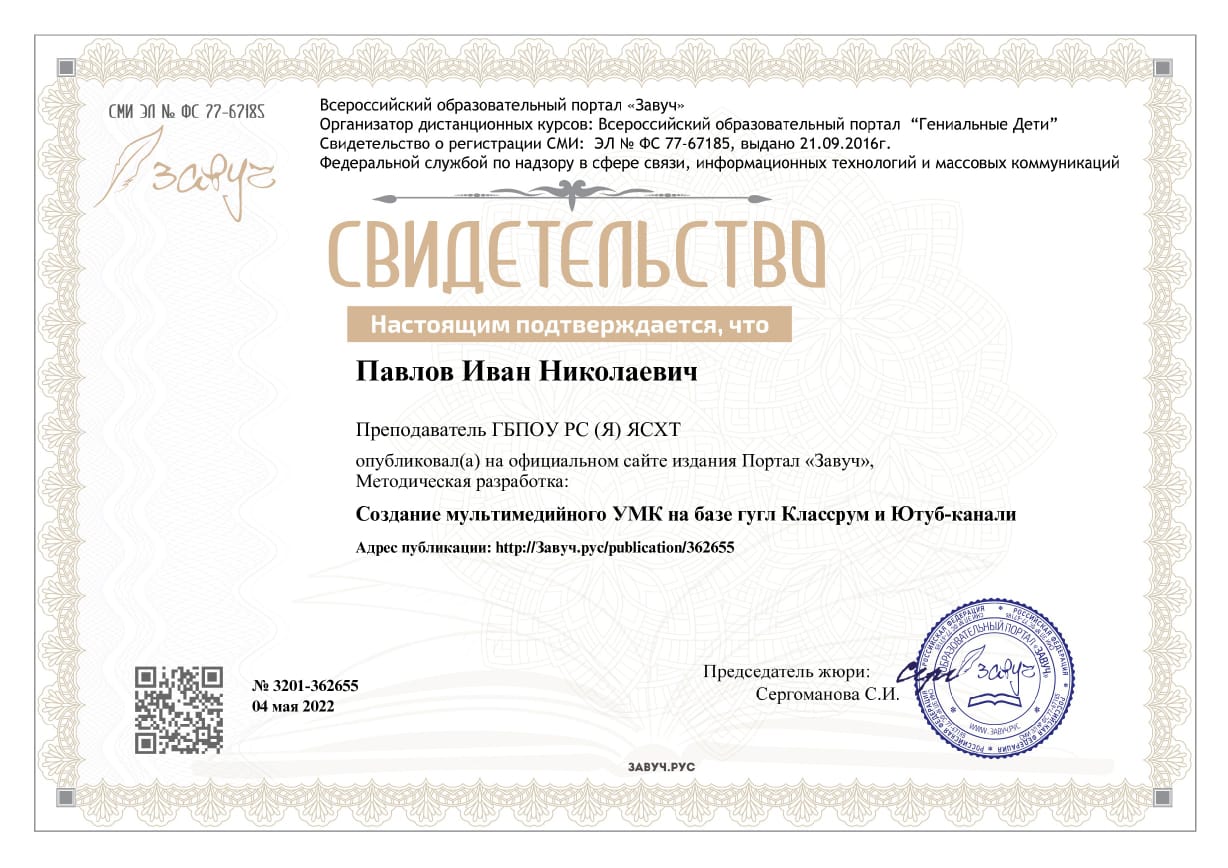 Свидетельство № 3201-362655 от 4 мая 2022 г. о публикации методической разработки «Создание преподавателем мультимедийного УМК на базе Гугл Классруум и создание образовательного Ютуб-канала» во Всероссийском образовательном портале «Завуч», организаторе дистанционных курсов Всероссийской образовательном портале «Гениальные Дети» http://Завуч.рус/pudlication/362655
7.3. В межаттестационный период представила опыт собственной педагогической деятельности на всероссийском, международном уровне, имеет авторские публикации. (Приложение 3)
Ютуб-канал Youtubereducation Павлова И.Н.  https://youtube.com/channel/UC4RrtWBkcdBIZBf2vKqY4OA 
«Возвышение Москвы и образование единого Русского государства» https://youtu.be/WlrGmqMVAAE 2 ноября 2021 г.
Радикальные экономические реформы Ельцина и Гайдара (1991-1999 гг.) https://youtu.be/7laiEYjRQEk 3 ноября 2021 г.
«Романовская Россия в XVII веке. ч. I. Экономическое и социальное развитие России в XVII веке» https://youtu.be/hfsRdvo1v40 5 ноября 2021 г.
 «Романовская Россия в XVII веке. Ч II. Реформы патриарха Никона. Церковный раскол» https://youtu.be/k-tlfyXsnXA 6 ноября 2021 г.
«Дефолт 1998 года и уход Ельцина с поста Президента государства» https://youtu.be/SeDztN7NQ88 6 ноября 2021 г.
«Новые тенденции развития России в начале  XXI века» https://youtu.be/W4z5OFlJmk4 22 ноября 2021 г.
«Война за независимость и образование США» https://youtu.be/lD3t-rKEBwI 29 ноября 2021 г. 
«Английская буржуазная революция» https://youtu.be/eZpeJqzVgKA 5 декабря 2021 г. 
«Раздробленность на Руси» https://youtu.be/xD_WbIPWrls 7 декабря 2021 г. 
«Великая Французская революция» https://youtu.be/CslpMQvU1eQ 19 декабря 2021 г.
«Северная война. Становление Российской империи» https://youtu.be/-QDFA5PypmA 4 января 2022 г.
«Россия в эпоху Петровских преобразований. Становление Российской империи» https://youtu.be/-fhfHrv4xRM 12 января 2022 г.
«СССР в последней четверти XX века. Исторические предпосылки перестройки» https://youtu.be/gDoqe1UrPP0 13 января 2022 г.
7.3. В межаттестационный период представила опыт собственной педагогической деятельности на всероссийском, международном уровне, имеет авторские публикации. (Приложение 3)
Ютуб-канал Youtubereducation Павлова И.Н.  https://youtube.com/channel/UC4RrtWBkcdBIZBf2vKqY4OA 
«Россия после Петра» https://youtu.be/iehVY_Q56rY 17 января 2022 г.
«Народные движения. Крестьянская война под предводительством Емельяна Пугачева» https://youtu.be/vRa-ELMgnoo 23 января 2022 г.
«Индустриальные страны Западной Европы и США с сер. XIX – нач. XX вв. Вторая индустриальная революция» https://youtu.be/uAF88XEFbg0 31 января 2022 г.
«Колониализм и кризис «традиционного общества» в странах Востока» https://youtu.be/R08ysXyaw68 6 февраля 2022 г.
«Реформа Мейдзи» https://youtu.be/9xNFOmLhnQ0 8 февраля 2022 г.
«Первая Отечественная война 1812 года» https://youtu.be/0U4PuHZ6xes 14 февраля 2022 г.
«Внутренняя политика Николая I. Крымская война» https://youtu.be/QKWpkevTGVc 22 февраля 2022 г.
«Отмена крепостного права в России» https://youtu.be/AnXl64qb4To 6 марта 2022 г.
«Пореформенная Россия» https://youtu.be/JMAdrQJsxCc 7 марта 2022 г.
«Общественное движение России во II четверти - II половине XIX века» https://youtu.be/ystOrc2D5kE 11 марта 202 г.
«Россия на рубеже XIX XX веков» https://youtu.be/UmujqpyyEDM 13 марта 2022 г.
«Синьхайская революция в Китае» https://youtu.be/5kWH_V2YlIg 15 марта 2022 г.
«Внешняя политика России во II пол. XIX века» https://youtu.be/f1iJRPz90gg 16 марта 2022 г. 
«Русско-японская война и Революция 1905-1907 гг.» https://youtu.be/pDr-oLSTs-s 20 марта 2022 г.
«Первая мировая война и Гражданская война в России» https://youtu.be/-LIqhrx0YnE 3 апреля 2022 г.
8.1. Участвует в экспертных комиссиях, предметных комиссиях, в составе жюри конкурсов, в работе творческих групп, руководит предметно-цикловой комиссией (ПЦК), методическим объединением на уровне образовательной организации;
Выступление с докладом «Изучение противоречивых процессов развития сельского хозяйства в СССР и РФ в кон. XX – нач. XXI вв. на уроках истории для студентов» в НПК «Современное состояние и  приоритетные направления в развитии сельского хозяйства» направление «Аграрное образование  -  основа развития сельского хозяйства» 2018 г. Уровень ПОО.
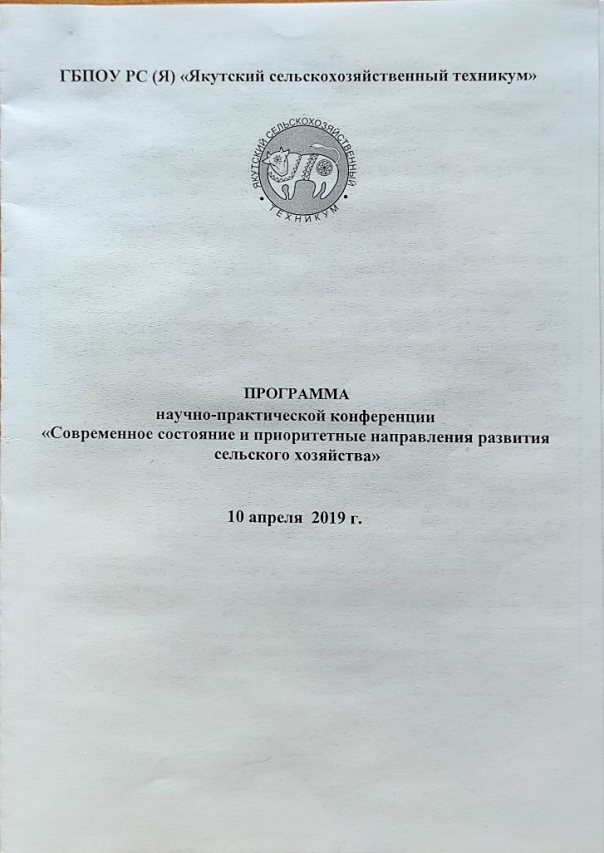 8.1. Участвует в экспертных комиссиях, предметных комиссиях, в составе жюри конкурсов, в работе творческих групп, руководит предметно-цикловой комиссией (ПЦК), методическим объединением на уровне образовательной организации;
Участие в экспертной комиссии в 1 этапе НПК «Шаг в будущую профессию» в ГБПОУ РС(Я) «ЯСХТ», Ноябрь 2019 г.
Мастер класс на методическом семинаре ЦК СГД «Применение Google Classroom как место размещения электронных дидактических материалов и образовательных ресурсов по УД ОГСЭ.01  Основы философии, ОГСЭ.02 История, БД.05 История» Ноябрь 2020 г.
Проведение онлайн историческая олимпиада «История Древней Руси (домонгольский период)», посвященная Дню народного единства. 4 ноября 2020 г.
Выступление перед методическим советом по теме: «Программа патриотического воспитания ГБПОУ РС (Я) «Якутский сельскохозяйственный техникум» на 2021-2026 гг.» Март 2021 г.
9.2. Принимает участие в конкурсах профессионального мастерства на муниципальном, республиканском уровнях:
III место за участие в педагогическом чтении «Проблемы и перспективы реализации компетентностного подхода к обучению в учреждениях среднего профессионального образования»  с докладом «Создание преподавателем цифровых образовательных ресурсов: эффективное использование мультимедийных технологий в коллаборации» 25 ноября 2021 г.
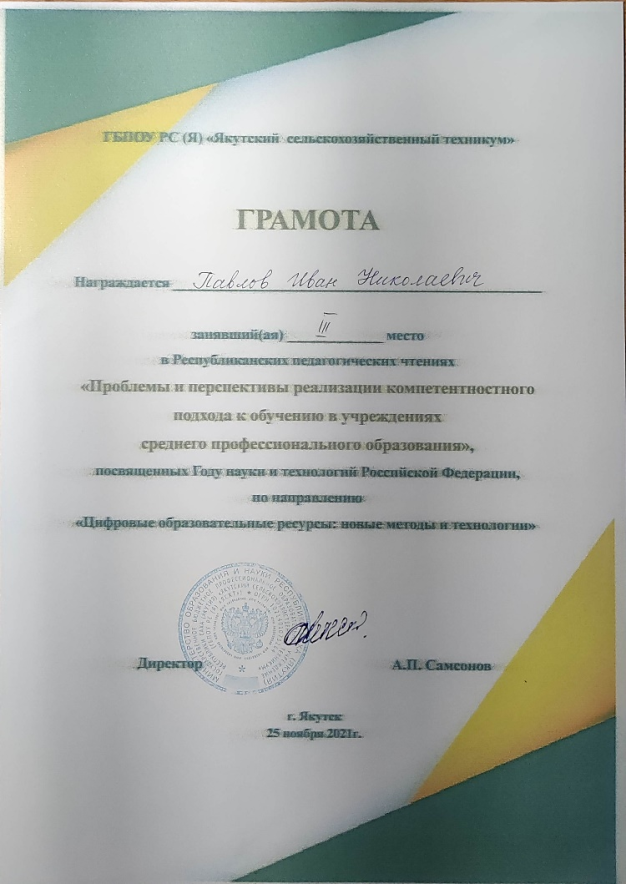 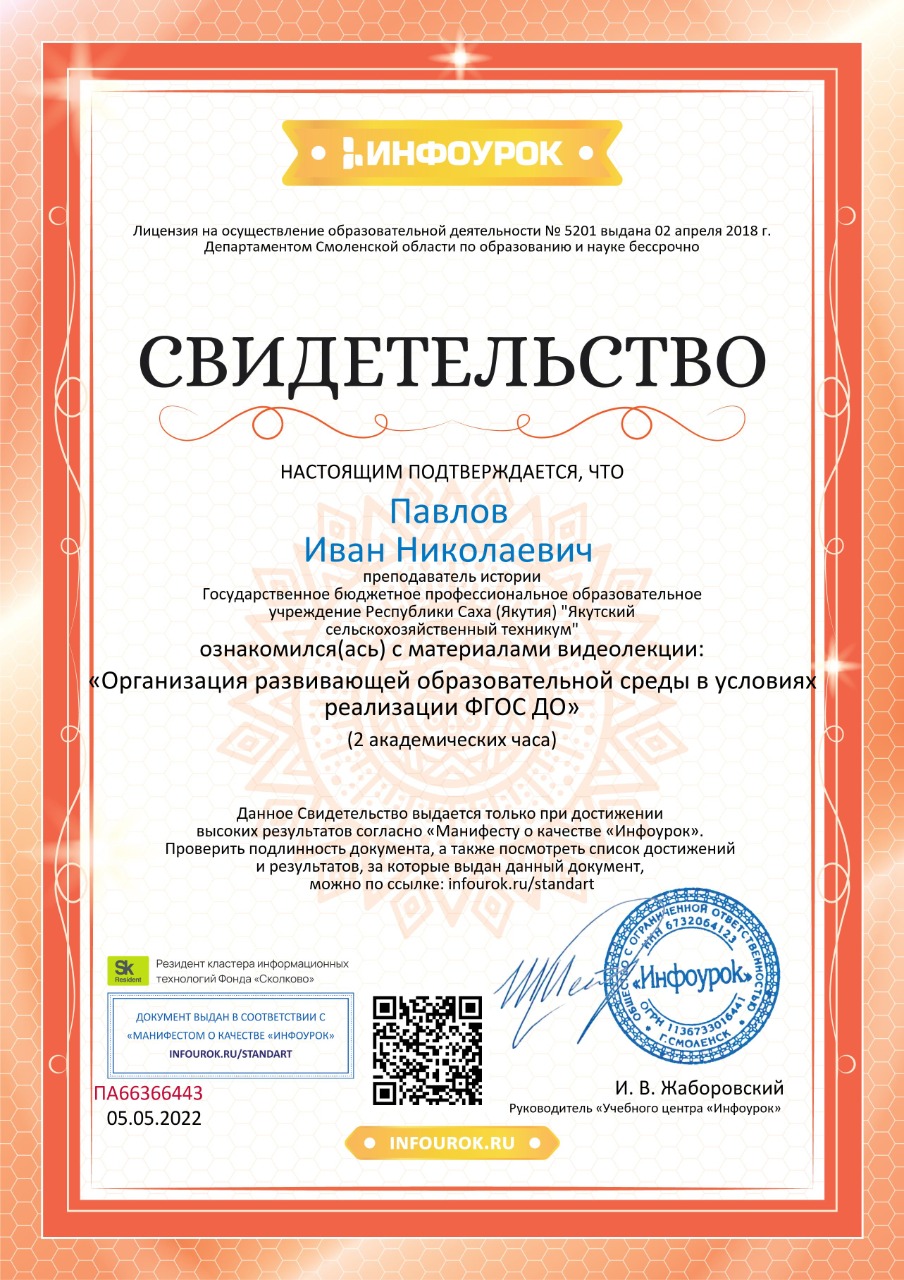 Принимает участие в конкурсах профессионального мастерства на муниципальном, республиканском уровнях.
10.3. Имеет поощрения или награды республиканского, всероссийского уровня.
Нагрудной знак «Почетный ветеран системы образования Республики Саха (Якутия)», в 2020 г.   
Нагрудной знак «Лучший по профессии» Ассоциация предпринимателей Республики Саха (Якутия), в 2018 г.
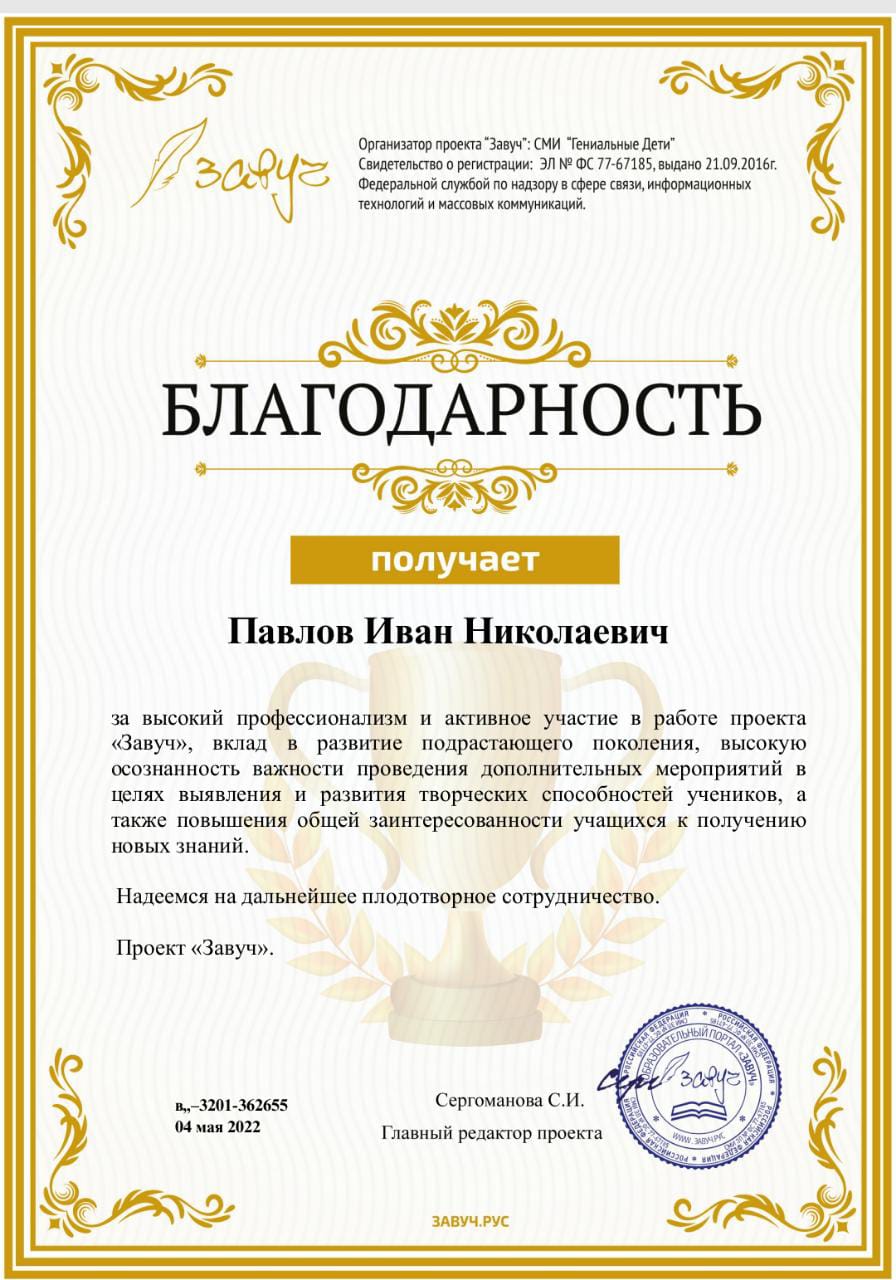 10.3. Имеет поощрения или награды республиканского, всероссийского уровня.
Благодарность за высокий профессионализм и активное участи в работе проекта «Завуч», вклад за развитие подрастающего поколения , высокую осознанность важности проведения дополнительных мероприятий  в целях, выявления и развития творческих способностей учеников, а также повышения  общей заинтересованности учащихся в получении новых знаний.   3201-36265 от 4 мая 2022 г. http://Завуч.рус/pudlication/362655